COVID-19: Global Economic Body Blow
Mark Zandi, Chief Economist
April, 2020
1
Supply & Demand Side Blows
Business Lockdowns Hit Hard
Deviation from typical GDP, ann ppts, by industry 2020
Sources: Moody’s Analytics
Unemployment Surges
Unemployment insurance claims, ths
Sources: Employment & Training Administration, Moody’s Analytics
Smaller Nest Eggs
Wilshire 5000
Value of publicly trade stocks, $ tril
Sources: Wilshire 5000, Federal Reserve, Moody’s Analytics
Business Investment Collapses
% of respondents increasing equipment and software investment
Source: Moody’s Analytics
2
Global Recession
Unprecedented Global Economic Downturn…
2020 economic outlook
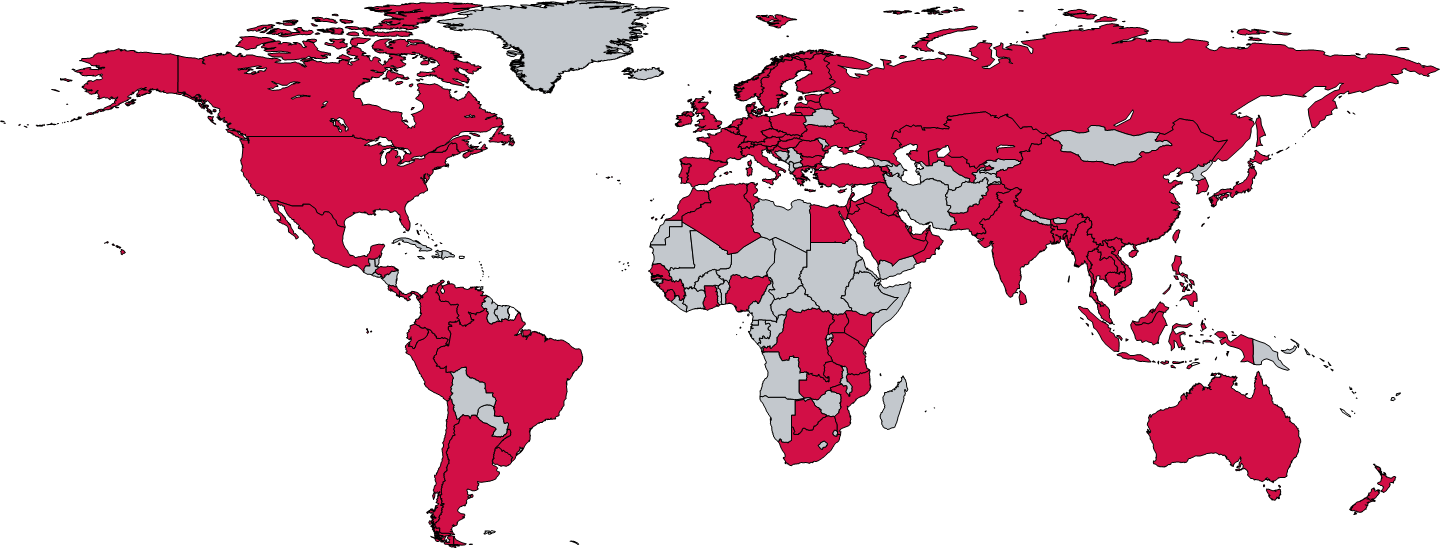 Recession
Sources: Moody’s Analytics
…That Is Intensifying
Real GDP growth, annualized % change
Source: Moody’s Analytics
Unemployment Spikes
U.S. unemployment rate, %
Sources: BLS, Moody’s Analytics
U.S. Real Estate Prices Slump
Index: 2019q4 = 100, April baseline
Sources: FHFA, Moody’s Analytics
3
Known Unknowns
Epidemiological Assumptions (March 27, 2020)
COVID-19: Upside
S1 Scenario
COVID-19
 Baseline Forecast
COVID-19: Downside 
S3 Scenario
5-10 mil confirmed global infections
New infections peak in April
1.0% case fatality rate
8% hospitalization rate
Infections abate by June
10-15 mil confirmed global infections
New infections peak in May
1.5% case fatality rate
10% hospitalization rate
Infections abate by July
15-20  mil confirmed global  infections
New infections peak in June
4.5% case fatality rate
20% hospitalization rate
Infections abate by September
Fed Comes To The Rescue
Corporate debt outstanding by rating, $ bil
Sources: Moody’s Investor Service, Moody’s Analytics
[Speaker Notes: report mave(XCF5RFDEL30M.IUSA,4)/1000, mave(XCF5RFDEL60M.IUSA,4)/1000, mave(XCF5RFDEL90M.IUSA,4)/1000, mave(XCF5RFDEL120M.IUSA,4)/1000, mave(XCF5RFFCSM.IUSA,4)/1000, xmbafi.iusa/100*XCF5RFM.IUSA]
Lawmakers Act, but Need to Do More
Cost of Coronavirus Aid, Relief, & Economic Security (CARES) Act
Health:

$180 bil
Business tax cuts:

$280 bil
Small business loans/grants:

$377 bil
Loans/loan guarantees for large firms & gov’ts:

$510 bil
Aid to states:

$150 bil
Trans-portation grants:

$72 bil
Unemployment insurance:

$260 bil
One-time checks

$290 bil
FEMA:

$45 bil
Education:
$32 bil
Safety nets:

$42 bil
Other:
$25 bil
Sources: CRFB, Moody’s Analytics
Running Out of Fiscal Space
Sovereign borrowing capacity given current yields, projected output growth and primary balance
Circle size=Real GDP, US$
Y-axis: Fiscal space
X-axis: Debt-to-GDP ratio
As of 2020Q1 (ex COVID-19 policies)
China
Canada
U.S.
Russia
Spain
Italy
Mexico
Greece
France
India
Germany
U.K.
Brazil
Egypt
Argentina
Turkey
Japan
S. Africa
Source: Moody’s Analytics
[Speaker Notes: Fiscal space measures how much a government can increase its public debt, expressed in percentage points of the Debt/GDP,  before running into debt sustainability issues. A country with no fiscal space is expected to be unable to borrow at prevailing interest rates without causing its debt to grow as a percentage of GDP at an ever increasing rate.

According to the International Monetary Fund, fiscal space exists if a government can raise spending or lower taxes without endangering market access and putting debt sustainability at risk. This implies that fiscal space analysis must be made with current and future expenditure and revenue in mind. We use the distribution of past expenditure and revenues for each country to project the maximum sustainable budget surplus. Market response is another critical ingredient and it is factored into our estimate by using currently prevailing sovereign yields to project the burden of interest costs.]
Contact Us: Economics & Business Analytics Offices
West Chester, EBA-HQ
+1.610.235.5299
121 North Walnut Street, Suite 500
West Chester PA 19380
USA

New York, Corporate-HQ
+1.212.553.1653
7 World Trade Center, 14th Floor
250 Greenwich Street
New York, NY 10007
USA
London
+44.20.7772.5454
One Canada Square Canary Wharf London E14 5FA
United Kingdom
Toronto
+1.416.681.2133
200 Wellington Street West, 15th Floor
Toronto ON M5V 3C7
Canada
Prague+420.22.422.2929
AFI ButterflyB1 3rd Floor, Pernerova 691/42186 00 Prague 8 - KarlinCzech Republic
Sydney+61.2.9270.8111
Level 10, 1 O'Connell StreetSydney, NSW, 2000Australia
Singapore+65.6511.4400
6 Shenton Way
#14-08 OUE Downtown 2
Singapore 068809
Shanghai
+86.21.6101.0172
Unit 2306, Citigroup Tower
33 Huayuanshiqiao RoadPudong New Area, 200120
China
www.economy.com
help@economy.com
© 2020 Moody’s Corporation, Moody’s Investors Service, Inc., Moody’s Analytics, Inc. and/or their licensors and affiliates (collectively, “MOODY’S”). All rights reserved.
CREDIT RATINGS ISSUED BY MOODY'S INVESTORS SERVICE, INC. AND ITS RATINGS AFFILIATES (“MIS”) ARE MOODY’S CURRENT OPINIONS OF THE RELATIVE FUTURE CREDIT RISK OF ENTITIES, CREDIT COMMITMENTS, OR DEBT OR DEBT-LIKE SECURITIES, AND MOODY’S PUBLICATIONS MAY INCLUDE MOODY’S CURRENT OPINIONS OF THE RELATIVE FUTURE CREDIT RISK OF ENTITIES, CREDIT COMMITMENTS, OR DEBT OR DEBT-LIKE SECURITIES. MOODY’S DEFINES CREDIT RISK AS THE RISK THAT AN ENTITY MAY NOT MEET ITS CONTRACTUAL, FINANCIAL OBLIGATIONS AS THEY COME DUE AND ANY ESTIMATED FINANCIAL LOSS IN THE EVENT OF DEFAULT. CREDIT RATINGS DO NOT ADDRESS ANY OTHER RISK, INCLUDING BUT NOT LIMITED TO: LIQUIDITY RISK, MARKET VALUE RISK, OR PRICE VOLATILITY. CREDIT RATINGS AND MOODY’S OPINIONS INCLUDED IN MOODY’S PUBLICATIONS ARE NOT STATEMENTS OF CURRENT OR HISTORICAL FACT. MOODY’S PUBLICATIONS MAY ALSO INCLUDE QUANTITATIVE MODEL-BASED ESTIMATES OF CREDIT RISK AND RELATED OPINIONS OR COMMENTARY PUBLISHED BY MOODY’S ANALYTICS, INC. CREDIT RATINGS AND MOODY’S PUBLICATIONS DO NOT CONSTITUTE OR PROVIDE INVESTMENT OR FINANCIAL ADVICE, AND CREDIT RATINGS AND MOODY’S PUBLICATIONS ARE NOT AND DO NOT PROVIDE RECOMMENDATIONS TO PURCHASE, SELL, OR HOLD PARTICULAR SECURITIES. NEITHER CREDIT RATINGS NOR MOODY’S PUBLICATIONS COMMENT ON THE SUITABILITY OF AN INVESTMENT FOR ANY PARTICULAR INVESTOR. MOODY’S ISSUES ITS CREDIT RATINGS AND PUBLISHES MOODY’S PUBLICATIONS WITH THE EXPECTATION AND UNDERSTANDING THAT EACH INVESTOR WILL, WITH DUE CARE, MAKE ITS OWN STUDY AND EVALUATION OF EACH SECURITY THAT IS UNDER CONSIDERATION FOR PURCHASE, HOLDING, OR SALE. 
MOODY’S CREDIT RATINGS AND MOODY’S PUBLICATIONS ARE NOT INTENDED FOR USE BY RETAIL INVESTORS AND IT WOULD BE RECKLESS AND INAPPROPRIATE FOR RETAIL INVESTORS TO USE MOODY’S CREDIT RATINGS OR MOODY’S PUBLICATIONS WHEN MAKING AN INVESTMENT DECISION. IF IN DOUBT YOU SHOULD CONTACT YOUR FINANCIAL OR OTHER PROFESSIONAL ADVISER.
ALL INFORMATION CONTAINED HEREIN IS PROTECTED BY LAW, INCLUDING BUT NOT LIMITED TO, COPYRIGHT LAW, AND NONE OF SUCH INFORMATION MAY BE COPIED OR OTHERWISE REPRODUCED, REPACKAGED, FURTHER TRANSMITTED, TRANSFERRED, DISSEMINATED, REDISTRIBUTED OR RESOLD, OR STORED FOR SUBSEQUENT USE FOR ANY SUCH PURPOSE, IN WHOLE OR IN PART, IN ANY FORM OR MANNER OR BY ANY MEANS WHATSOEVER, BY ANY PERSON WITHOUT MOODY’S PRIOR WRITTEN CONSENT. 
All information contained herein is obtained by MOODY’S from sources believed by it to be accurate and reliable. Because of the possibility of human or mechanical error as well as other factors, however, all information contained herein is provided “AS IS” without warranty of any kind. MOODY'S adopts all necessary measures so that the information it uses in assigning a credit rating is of sufficient quality and from sources MOODY'S considers to be reliable including, when appropriate, independent third-party sources. However, MOODY’S is not an auditor and cannot in every instance independently verify or validate information received in the rating process or in preparing the Moody’s publications. 
To the extent permitted by law, MOODY’S and its directors, officers, employees, agents, representatives, licensors and suppliers disclaim liability to any person or entity for any indirect, special, consequential, or incidental losses or damages whatsoever arising from or in connection with the information contained herein or the use of or inability to use any such information, even if MOODY’S or any of its directors, officers, employees, agents, representatives, licensors or suppliers is advised in advance of the possibility of such losses or damages, including but not limited to: (a) any loss of present or prospective profits or (b) any loss or damage arising where the relevant financial instrument is not the subject of a particular credit rating assigned by MOODY’S.
To the extent permitted by law, MOODY’S and its directors, officers, employees, agents, representatives, licensors and suppliers disclaim liability for any direct or compensatory losses or damages caused to any person or entity, including but not limited to by any negligence (but excluding fraud, willful misconduct or any other type of liability that, for the avoidance of doubt, by law cannot be excluded) on the part of, or any contingency within or beyond the control of, MOODY’S or any of its directors, officers, employees, agents, representatives, licensors or suppliers, arising from or in connection with the information contained herein or the use of or inability to use any such information.
NO WARRANTY, EXPRESS OR IMPLIED, AS TO THE ACCURACY, TIMELINESS, COMPLETENESS, MERCHANTABILITY OR FITNESS FOR ANY PARTICULAR PURPOSE OF ANY SUCH RATING OR OTHER OPINION OR INFORMATION IS GIVEN OR MADE BY MOODY’S IN ANY FORM OR MANNER WHATSOEVER.
Moody’s Investors Service, Inc., a wholly-owned credit rating agency subsidiary of Moody’s Corporation (“MCO”), hereby discloses that most issuers of debt securities (including corporate and municipal bonds, debentures, notes and commercial paper) and preferred stock rated by Moody’s Investors Service, Inc. have, prior to assignment of any rating, agreed to pay to Moody’s Investors Service, Inc. for appraisal and rating services rendered by it fees ranging from $1,500 to approximately $2,500,000. MCO and MIS also maintain policies and procedures to address the independence of MIS’s ratings and rating processes. Information regarding certain affiliations that may exist between directors of MCO and rated entities, and between entities who hold ratings from MIS and have also publicly reported to the SEC an ownership interest in MCO of more than 5%, is posted annually at www.moodys.com under the heading “Investor Relations — Corporate Governance — Director and Shareholder Affiliation Policy.”
Additional terms for Australia only: Any publication into Australia of this document is pursuant to the Australian Financial Services License of MOODY’S affiliate, Moody’s Investors Service Pty Limited ABN 61 003 399 657AFSL 336969 and/or Moody’s Analytics Australia Pty Ltd ABN 94 105 136 972 AFSL 383569 (as applicable). This document is intended to be provided only to “wholesale clients” within the meaning of section 761G of the Corporations Act 2001. By continuing to access this document from within Australia, you represent to MOODY’S that you are, or are accessing the document as a representative of, a “wholesale client” and that neither you nor the entity you represent will directly or indirectly disseminate this document or its contents to “retail clients” within the meaning of section 761G of the Corporations Act 2001. MOODY’S credit rating is an opinion as to the creditworthiness of a debt obligation of the issuer, not on the equity securities of the issuer or any form of security that is available to retail investors. It would be reckless and inappropriate for retail investors to use MOODY’S credit ratings or publications when making an investment decision. If in doubt you should contact your financial or other professional adviser.
Additional terms for Japan only: Moody's Japan K.K. (“MJKK”) is a wholly-owned credit rating agency subsidiary of Moody's Group Japan G.K., which is wholly-owned by Moody’s Overseas Holdings Inc., a wholly-owned subsidiary of MCO. Moody’s SF Japan K.K. (“MSFJ”) is a wholly-owned credit rating agency subsidiary of MJKK. MSFJ is not a Nationally Recognized Statistical Rating Organization (“NRSRO”). Therefore, credit ratings assigned by MSFJ are Non-NRSRO Credit Ratings. Non-NRSRO Credit Ratings are assigned by an entity that is not a NRSRO and, consequently, the rated obligation will not qualify for certain types of treatment under U.S. laws. MJKK and MSFJ are credit rating agencies registered with the Japan Financial Services Agency and their registration numbers are FSA Commissioner (Ratings) No. 2 and 3 respectively.
MJKK or MSFJ (as applicable) hereby disclose that most issuers of debt securities (including corporate and municipal bonds, debentures, notes and commercial paper) and preferred stock rated by MJKK or MSFJ (as applicable) have, prior to assignment of any rating, agreed to pay to MJKK or MSFJ (as applicable) for appraisal and rating services rendered by it fees ranging from JPY200,000 to approximately JPY350,000,000.
MJKK and MSFJ also maintain policies and procedures to address Japanese regulatory requirements.